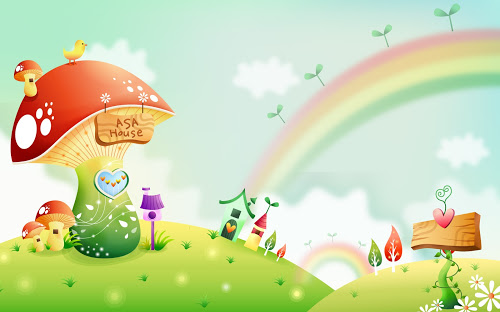 CHÀO MỪNG CÁC CÔ GIÁO VỀ DỰ
Hoạt động: Làm quen với toán
Đề tài: Đếm đến 2, nhận biết nhóm có số lượng 2
Lớp: 3-4 tuổi 
Cô giáo: H Bluel Êban
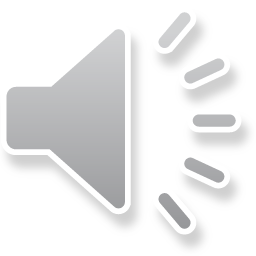 Đố bé: 
Cái gì nho nhỏ
Mà có nhiều răng
Giúp bé xiêng năng
Hàng ngày chải tóc?
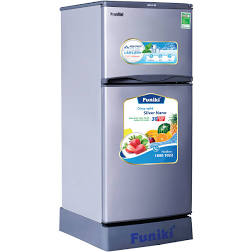 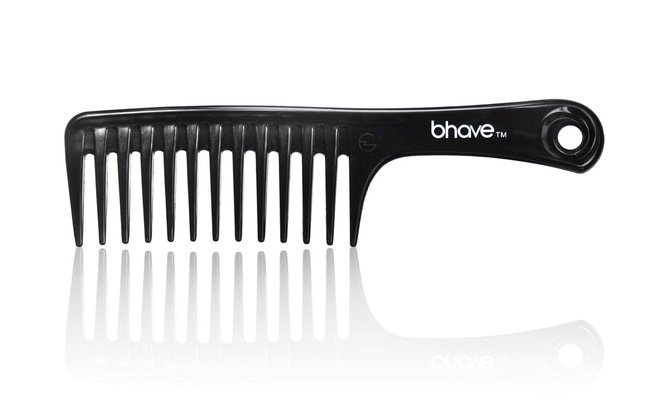 Tâtất cả có một cái lược
Đố bé: 
Có chân mà chẳng biết đi
Quanh năm suốt tháng đứng ì một nơi
Bạn bè chăn chiếu gối thôi
Cho người nằm ngủ thảnh thơi đêm ngày
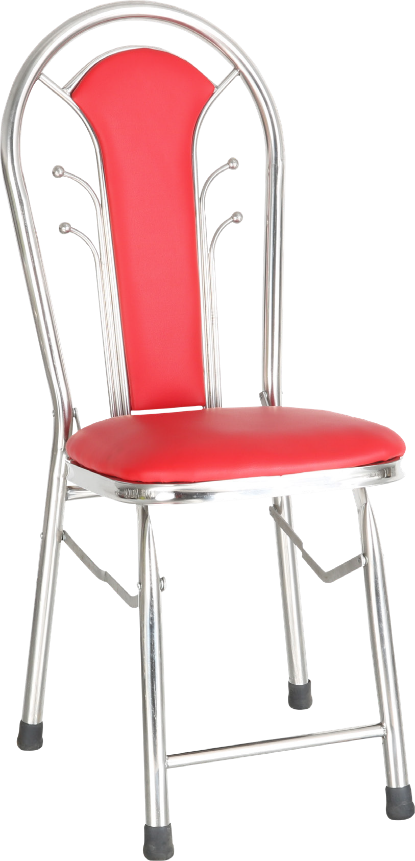 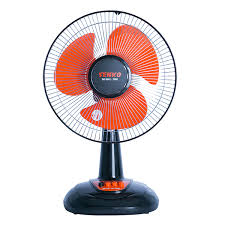 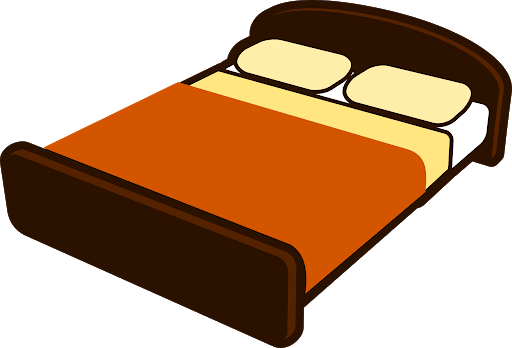 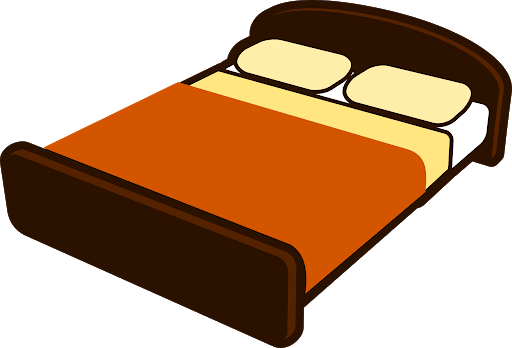 Tất cả có một cái giường
Đố bé: 
Miệng tròn lòng trăng phau phau
Đựng cơm, đựng thịt, đựng rau hàng ngày
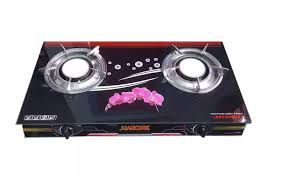 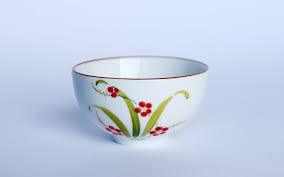 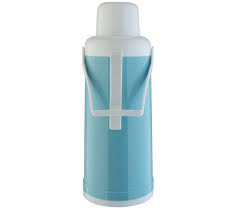 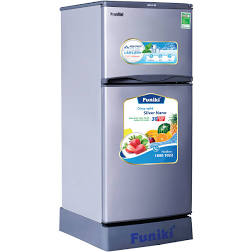 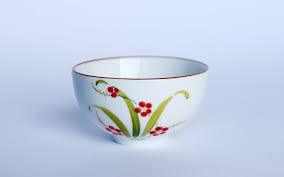 Tất cả có một cái bát
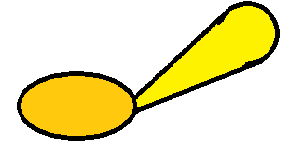 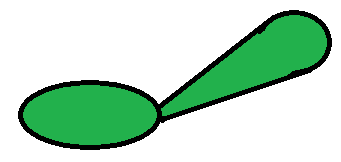 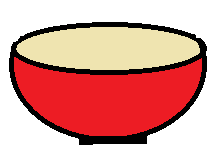 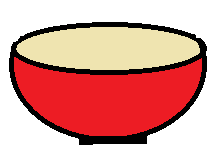 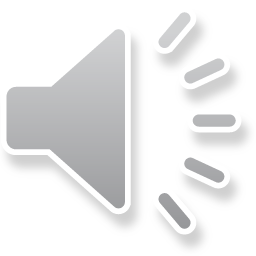 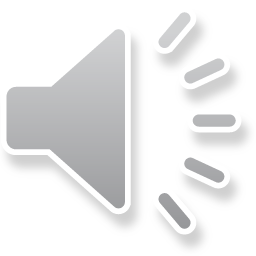 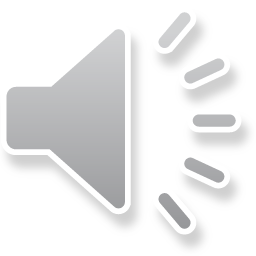